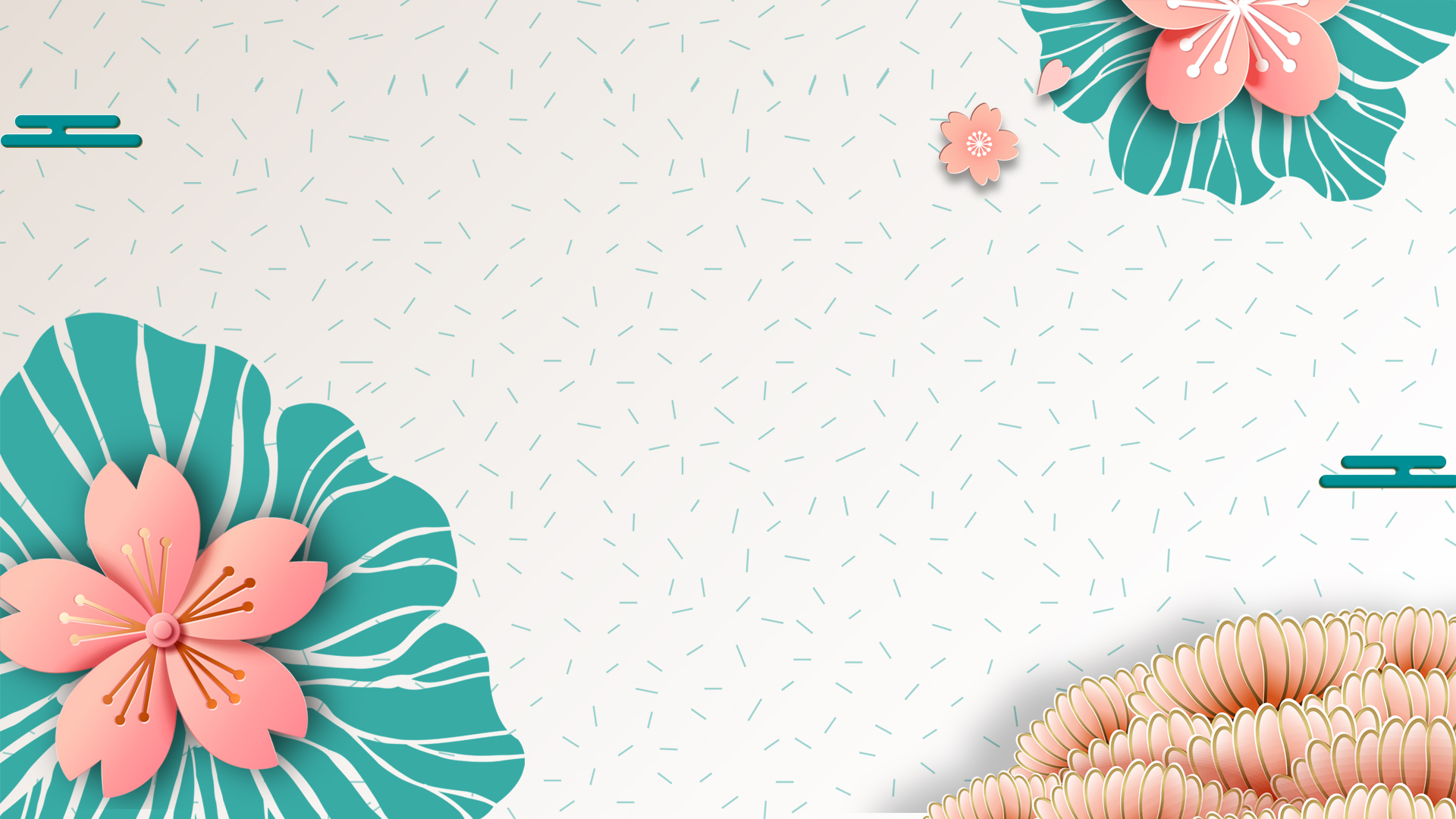 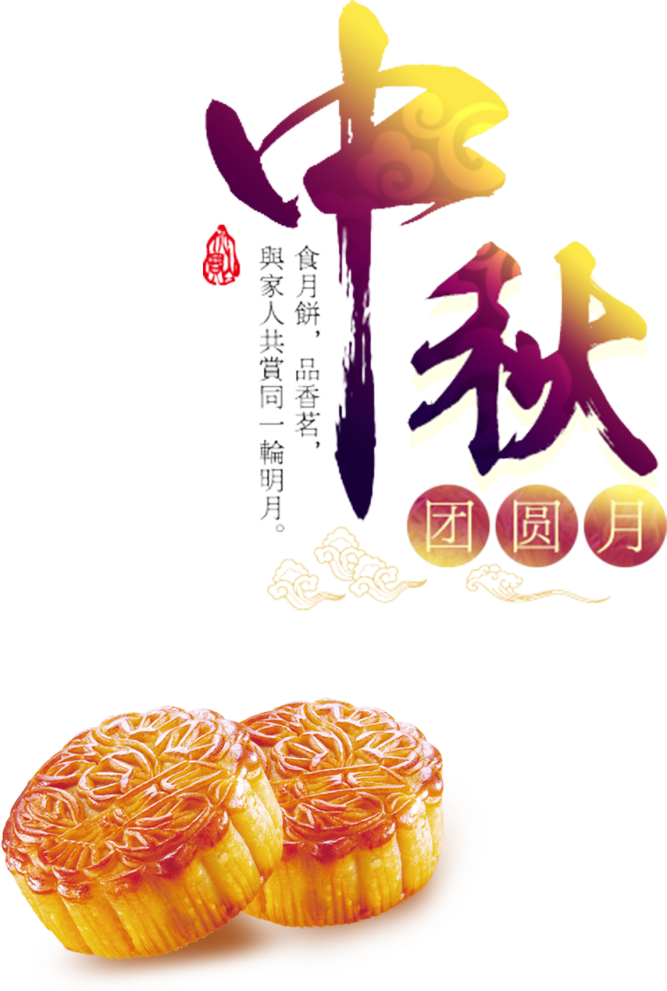 活动策划模板
01  活动总体思路
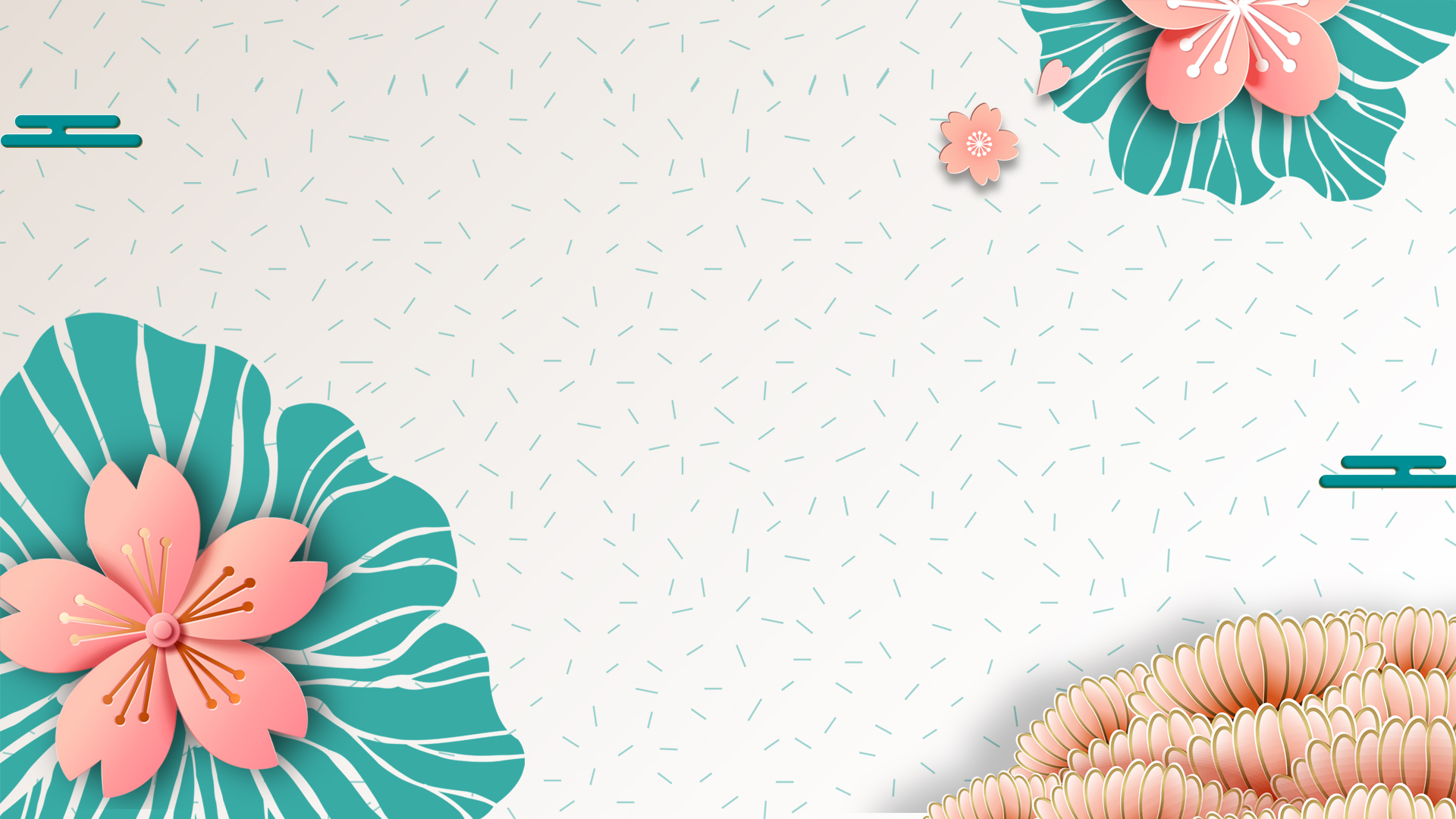 02  活动内容构成
目
03  活动前期准备
录
04  活动执行方案
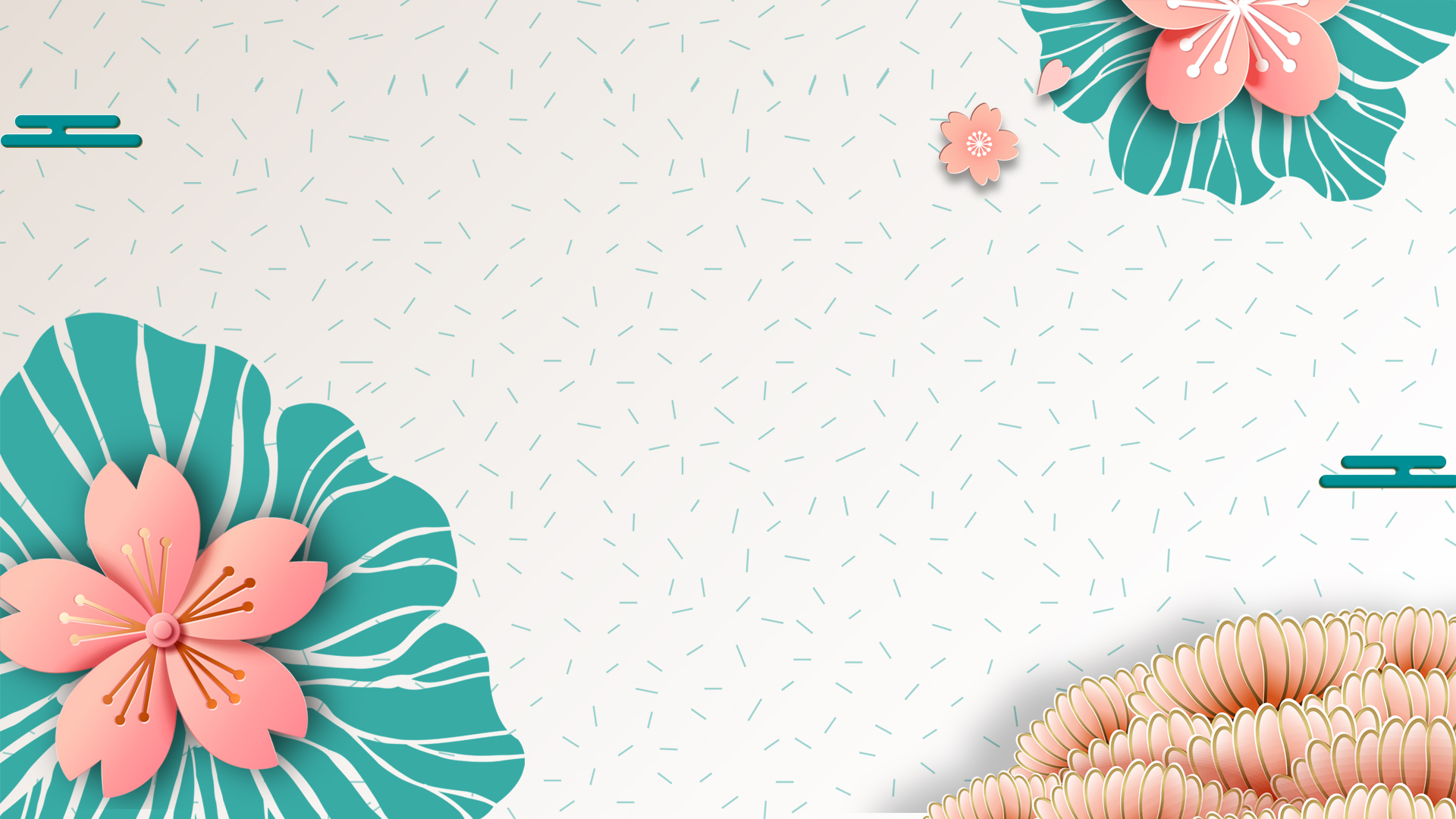 第一章
活动总体思路
您的内容打在这里，或者通过复制您的文本后，在此框中选择粘贴，并选择只保留文字
在此添加详细的文字信息介绍。在此添加详细的文字。
在此添加详细的文字信息介绍。在此添加详细的文字。
添加标题
添加标题
添加标题
添加标题
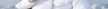 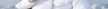 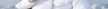 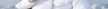 在此添加详细的文字信息介绍。在此添加详细的文字。
在此添加详细的文字信息介绍。在此添加详细的文字。
12.3W
77%
82%
点击添加标题
您的内容打在这里，或者通过复制您的文本后，在此框中选择粘贴，并选择只保留文字。
点击添加标题
您的内容打在这里，或者通过复制您的文本后，在此框中选择粘贴，并选择只保留文字。
点击添加标题
您的内容打在这里，或者通过复制您的文本后，在此框中选择粘贴，并选择只保留文字。
在此添加说明文字在此添加说明文字
在此添加说明文字
50%
点击添加标题
点击添加标题
30%
您的内容打在这里，或者通过复制您的文本后，在此框中选择粘贴，并选择只保留文字。您的内容打在这里，或者通过通过复制您的文本。
您的内容打在这里，或者通过复制您的文本后，在此框中选择粘贴，并选择只保留文字。您的内容打在这里，或者通过通过复制您的文本。
60%
25%
点击添加标题
您的内容打在这里，或者通过复制您的文本后，在此框中选择粘贴，并选择只保留文字。您的内容打在这里，或者通过通过复制您的文本。
点击添加标题
您的内容打在这里，或者通过复制您的文本后，在此框中选择粘贴，并选择只保留文字。您的内容打在这里，或者通过通过复制您的文本。
-宝贵的标题
C
-宝贵的标题
A
此处文字通过TXT文档或者QQ聊天窗口复制进入，无需调整格式，简单快捷，LEOPARD祝愿您汇报顺利！
此处文字通过TXT文档或者QQ聊天窗口复制进入，无需调整格式，简单快捷，LEOPARD祝愿您汇报顺利！
B
-宝贵的标题
此处文字通过TXT文档或者QQ聊天窗口复制进入，无需调整格式，简单快捷，LEOPARD祝愿您汇报顺利！
宝贵的标题
宝贵的标题
此处文字通过TXT文档或者QQ聊天窗口复制进入，无需调整格式，简单快捷，LEOPARD祝愿您汇报顺利！
此处文字通过TXT文档或者QQ聊天窗口复制进入，无需调整格式，简单快捷，LEOPARD祝愿您汇报顺利！
宝贵的标题
-宝贵的标题
此处文字通过TXT文档或者QQ聊天窗口复制进入，无需调整格式，简单快捷，LEOPARD祝愿您汇报顺利！
此处文字通过TXT文档或者QQ聊天窗口复制进入，无需调整格式，简单快捷，LEOPARD祝愿您汇报顺利！
-宝贵的标题
宝贵的标题
此处文字通过TXT文档或者QQ聊天窗口复制进入，无需调整格式，简单快捷，LEOPARD祝愿您汇报顺利！
此处文字通过TXT文档或者QQ聊天窗口复制进入，无需调整格式，简单快捷，LEOPARD祝愿您汇报顺利！
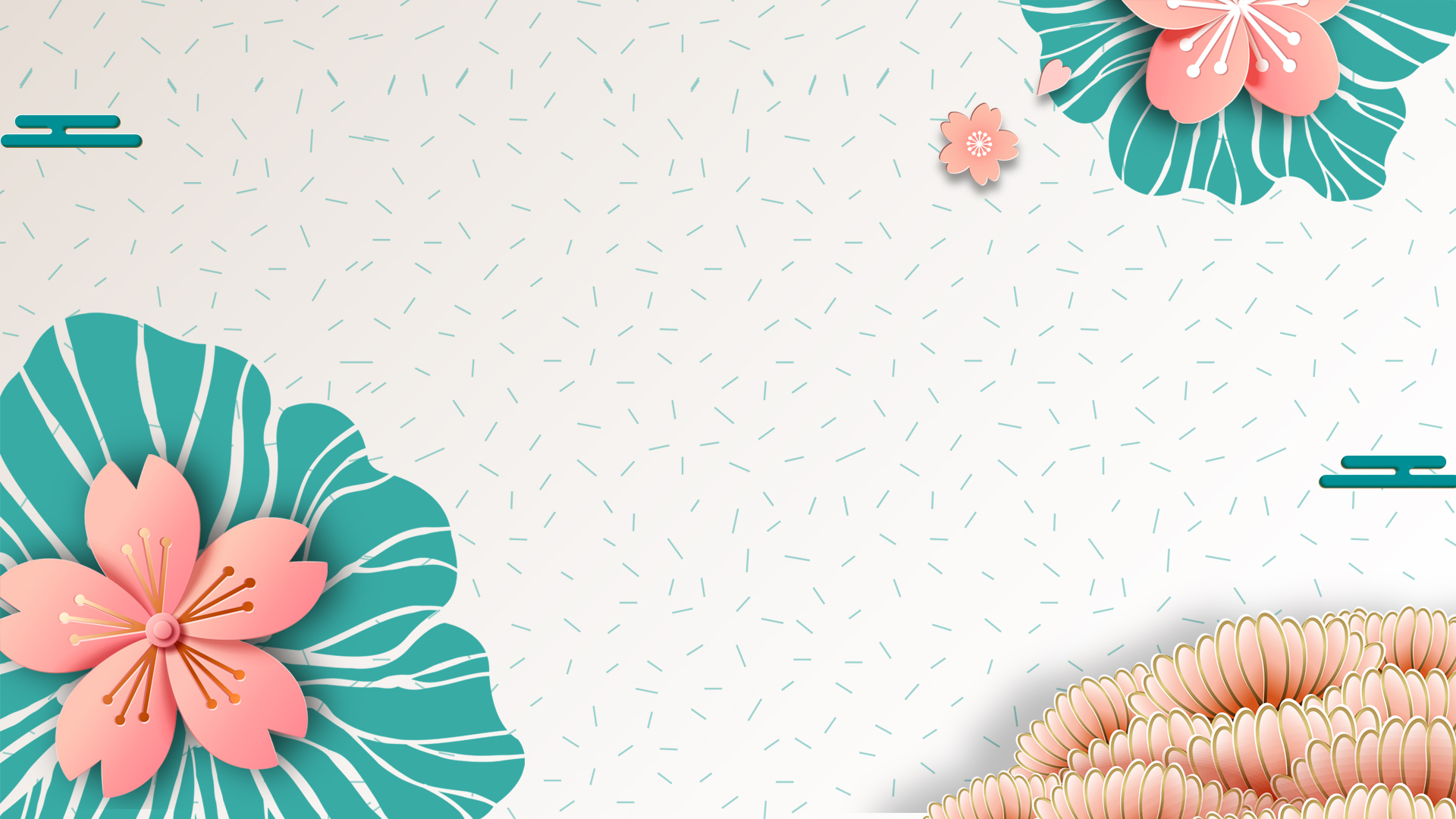 第二章
活动内容构成
您的内容打在这里，或者通过复制您的文本后，在此框中选择粘贴，并选择只保留文字
单击编辑标题01
请在此处输入您的文本，或者复制您的文本粘贴到此处请在此处
单击编辑标题
单击编辑标题02
请在此处输入您的文本，或者复制您的文本粘贴到此处请在此处请在此处输入您的文本，或者复制您的文本粘贴到此处请在此处请在此处输入您的文本，或者复制您的文本粘贴到此处请在此处
请在此处输入您的文本，或者复制您的文本粘贴到此处请在此处
单击编辑标题03
请在此处输入您的文本，或者复制您的文本粘贴到此处请在此处
单击编辑标题04
请在此处输入您的文本，或者复制您的文本粘贴到此处请在此处
单击编辑标题
请在此粘贴或者输入你的文字内容
请在此粘贴或者输入你的文字内容
单击编辑标题
请在此粘贴或者输入你的文字内容
请在此粘贴或者输入你的文字内容
单击编辑标题
请在此粘贴或者输入你的文字内容
请在此粘贴或者输入你的文字内容
单击编辑标题
   请在此粘贴或者输入你的文字内容
   请在此粘贴或者输入你的文字内容
单击编辑标题
请在此粘贴或者输入你的文字内容请在此粘贴或者输入你的文字内容请在此粘贴或者输入你的文字内容请在此粘贴或者输入你的文字内容请在此粘贴或者输入你的文字内容请在此粘贴或者输入你的文字内容
67
PLAN
RESEARCH
IDEA
CONCEPT
TEST
DESIGN
单击编辑标题
请在此粘贴或者输入你的文字内容请在此粘贴或者输入你的文字内容
请在此粘贴或者输入你的文字内容请在此粘贴或者输入你的文字内容

请在此粘贴或者输入你的文字内容请在此粘贴或者输入你的文字内容
请在此粘贴或者输入你的文字内容请在此粘贴或者输入你的文字内容
请在此粘贴或者输入你的文字内容请在此粘贴或者输入你的文字内容

请在此粘贴或者输入你的文字内容请在此粘贴或者输入你的文字内容
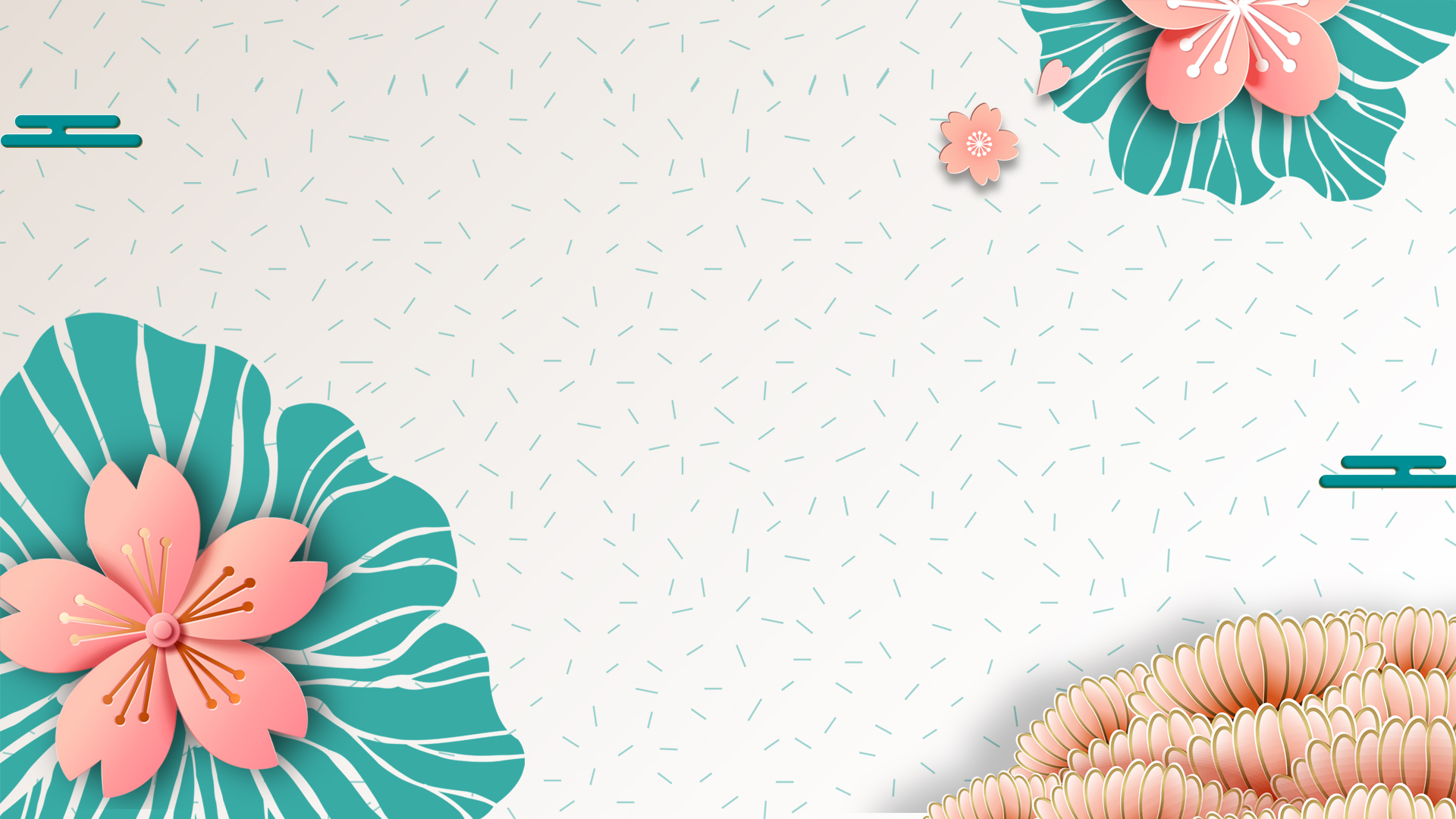 第三章
活动前期准备
您的内容打在这里，或者通过复制您的文本后，在此框中选择粘贴，并选择只保留文字
单击编辑标题
单击编辑标题
请在此粘贴或者输入你的文字内容请在此粘贴或者输入你的文字内容
请在此粘贴或者输入你的文字内容请在此粘贴或者输入你的文字内容
单击编辑标题
单击编辑标题
请在此粘贴或者输入你的文字内容请在此粘贴或者输入你的文字内容
请在此粘贴或者输入你的文字内容请在此粘贴或者输入你的文字内容
单击编辑标题
单击编辑标题
请在此粘贴或者输入你的文字内容请在此粘贴或者输入你的文字内容
请在此粘贴或者输入你的文字内容请在此粘贴或者输入你的文字内容
请替换文字内容
点击添加相关标题文字，点击添加相关标题文字，点击添加相关标题文字
请替换文字内容
点击添加相关标题文字，点击添加相关标题文字，点击添加相关标题文字
请替换文字内容
点击添加相关标题文字，点击添加相关标题文字，点击添加相关标题文字
请替换文字内容
点击添加相关标题文字，点击添加相关标题文字，点击添加相关标题文字
请替换文字内容
点击添加相关标题文字，点击添加相关标题文字，点击添加相关标题文字
在此添加标题单击此处添加文本
在此添加标题单击此处添加文本
在此添加标题单击此处添加文本
在此添加标题单击此处添加文本
在此添加标题
单击此处添加文本
在此添加标题单击此处添加文本
添加标题内容
添加标题内容
添加标题内容
添加标题内容
添加标题内容
添加标题内容
右键点击图片选择设置图片格式可直接替换图片。您的容打在这里，或者通过复制您的文本。
右键点击图片选择设置图片格式可直接替换图片。您的容打在这里，或者通过复制您的文本。
右键点击图片选择设置图片格式可直接替换图片。您的容打在这里，或者通过复制您的文本。
右键点击图片选择设置图片格式可直接替换图片。您的容打在这里，或者通过复制您的文本。
右键点击图片选择设置图片格式可直接替换图片。您的容打在这里，或者通过复制您的文本。
右键点击图片选择设置图片格式可直接替换图片。您的容打在这里，或者通过复制您的文本。
2
1
4
3
6
5
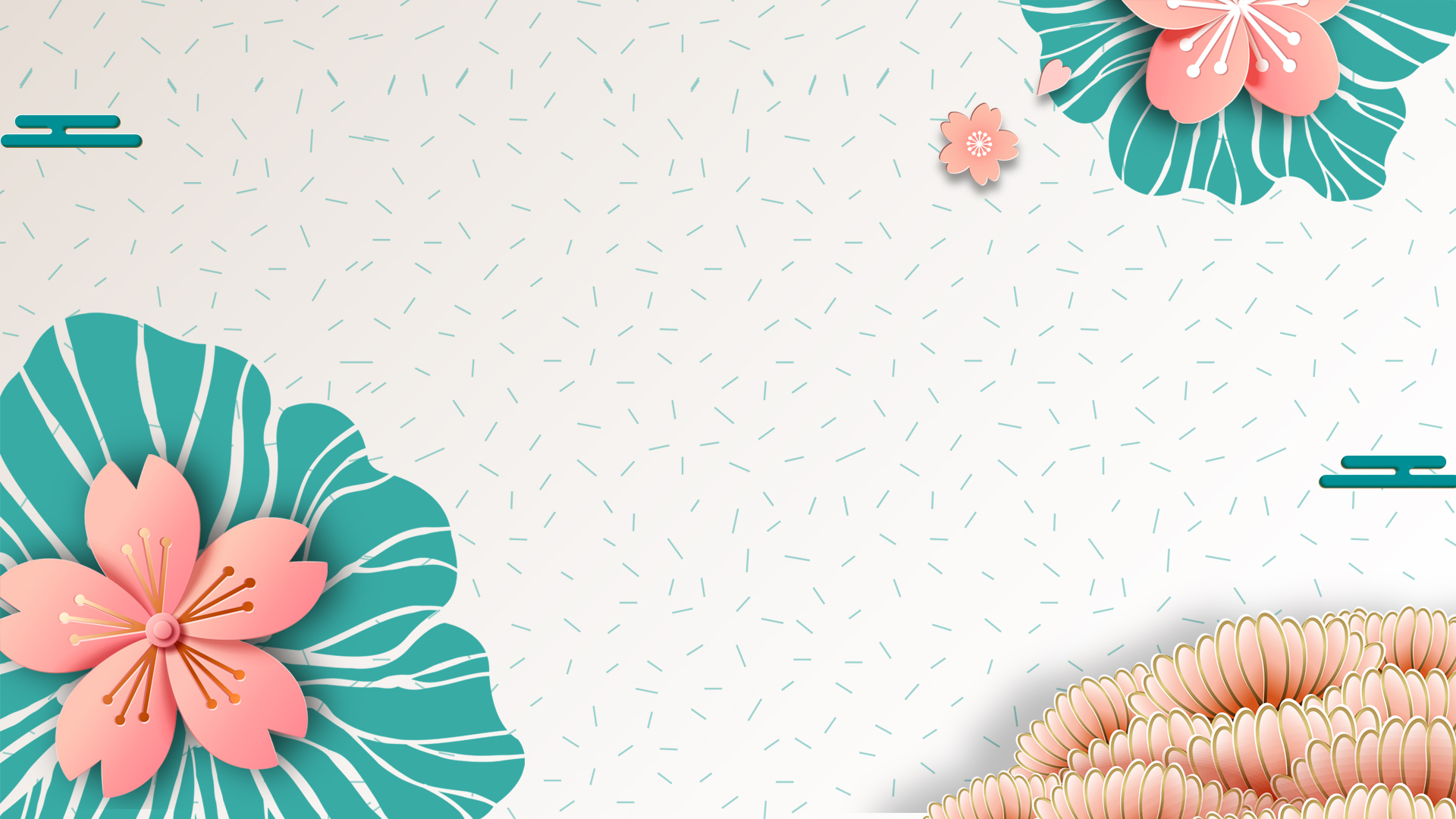 第四章
活动执行方案
您的内容打在这里，或者通过复制您的文本后，在此框中选择粘贴，并选择只保留文字
22%
14%
51%
77%
83%
51%
请在此输入你的标题
请在此输入你的文字内容
请在此输入你的文字内容
请在此输入你的标题
请在此输入你的文字内容
请在此输入你的文字内容
69%
69%
28%
32%
请在此处输入您的文本，或者复制您的文本粘贴到此处请在此处请在此处输入您的文本，或者复制您的文本粘贴到此处请在此处或者复制您的文本粘贴到此处请在此处。或者复制您的文本粘贴到此处请在此处或者复制您的文本粘贴到此处请在此处
65
25
85
30
percent
percent
percent
percent
-宝贵的标题
宝贵的标题
-宝贵的标题
-宝贵的标题
此处文字通过TXT文档或者QQ聊天窗口复制进入，无需调整格式，简单快捷，LEOPARD祝愿您汇报顺利！
此处文字通过TXT文档或者QQ聊天窗口复制进入，无需调整格式，简单快捷，LEOPARD祝愿您汇报顺利！
此处文字通过TXT文档或者QQ聊天窗口复制进入，无需调整格式，简单快捷，LEOPARD祝愿您汇报顺利！
此处文字通过TXT文档或者QQ聊天窗口复制进入，无需调整格式，简单快捷，LEOPARD祝愿您汇报顺利！
点击添加标题
点击添加标题
您的内容打在这里，或者通过复制您的文本后，在此框中选择粘贴，并选择只保留文字。您的内容打在这里。
您的内容打在这里，或者通过复制您的文本后，在此框中选择粘贴，并选择只保留文字。您的内容打在这里。
2020
2030
点击此处添加标题
点击此处添加标题
您的内容打在这里，或者通过复制您的文本后，在此框中选择粘贴，并选择只保留文字。您的内容打在这里。
您的内容打在这里，或者通过复制您的文本后，在此框中选择粘贴，并选择只保留文字。您的内容打在这里。
标题
85%
标题
在此添加标题
75%
标题
65%
标题
点击添加文字说明详情介绍点击添加文字说明详情介绍点击添加文字说明详情介绍点击添加文字说明详情介绍

点击添加文字说明详情介绍点击添加文字说明详情介绍
点击添加文字说明详情介绍点击添加文字说明详情介绍
55%
第四季度
第三季度
第二季度
第一季度
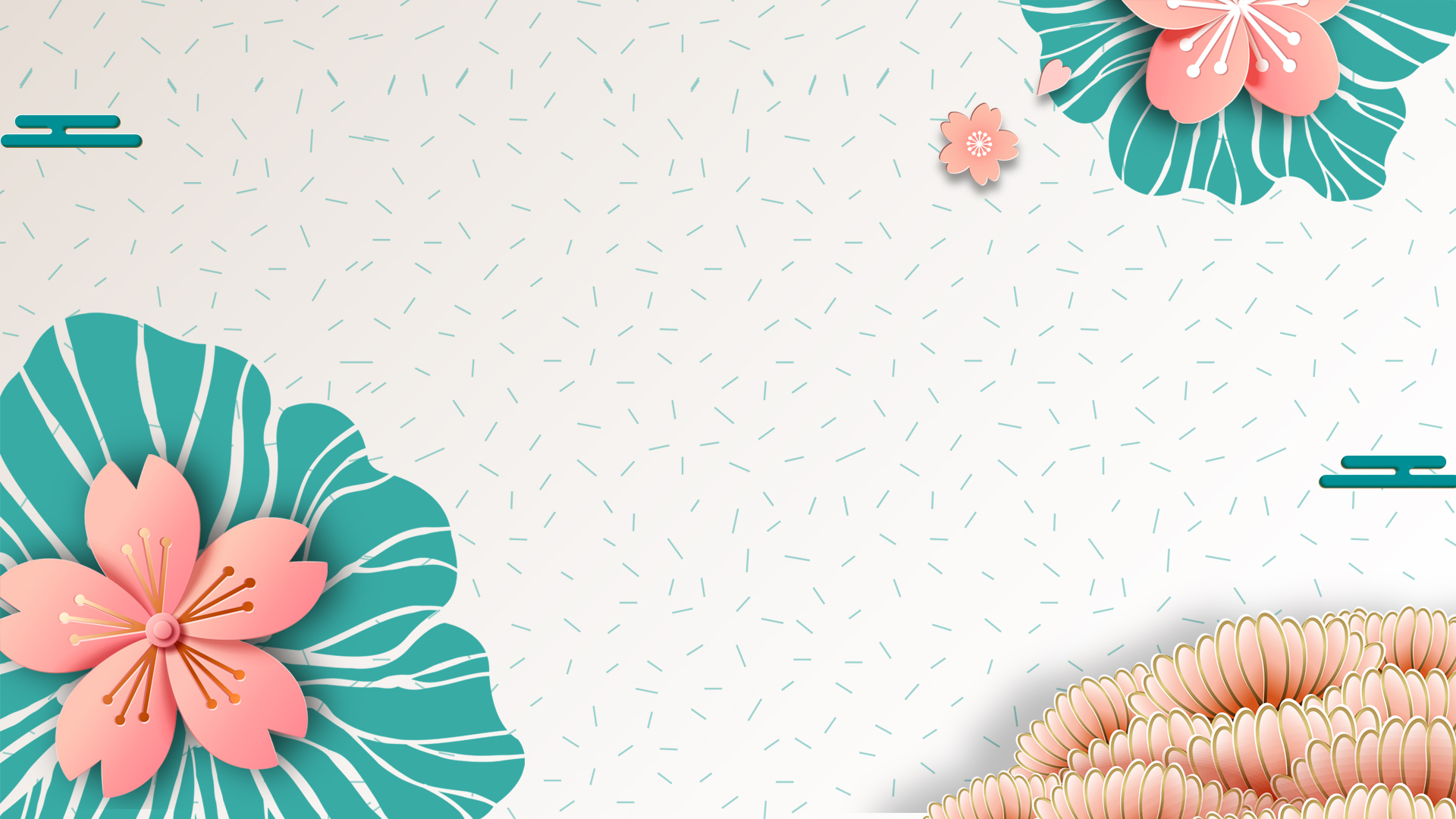 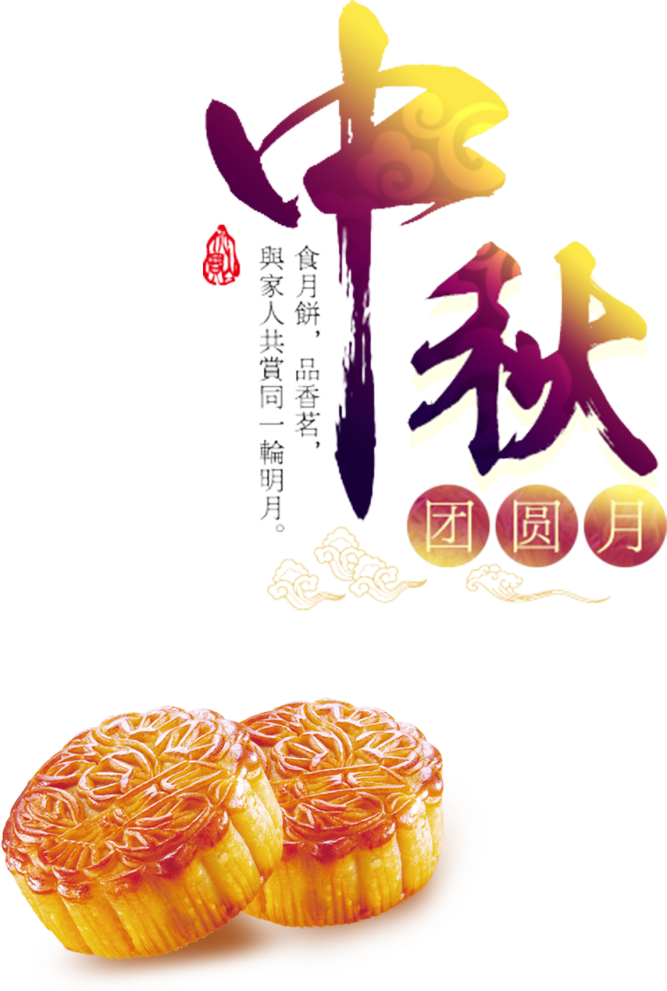 谢谢观看